I am watching TV now.
Let’s learn some new grammar!! 
現在進行形
Let’s review!
Change this sentence to English!
毎日テレビを見ます。

I watch TV everyday.
現在進行形
Now let’s think!

What are you doing right now?
現在進行形
Right now = 今

Right now  ~ing
現在進行形
I am teaching English
You are studying English
She is watching me
He is not teaching Science

人＋be動詞＋動詞のing形
~をしている
Let’s make a sentence!
人＋be動詞＋動詞のing形

What is she doing?
She is reading a book
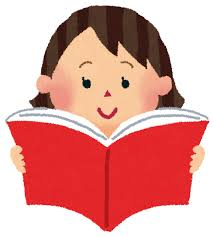 Let’s make a sentence!
人＋be動詞＋動詞のing形

What are they doing?
They are swimming
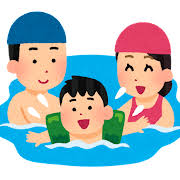 Let’s try some questions!
First, let’s review!
Are you…?
Yes, I am/No, I’m not

Is he…?
Yes, he is / No, he isn’t
Let’s try some questions!
Is he reading a book?
No, he isn’t

Are you studying English?
Yes, I am/Yes, we are.
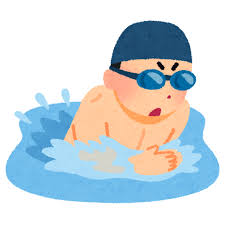 Great job!! 